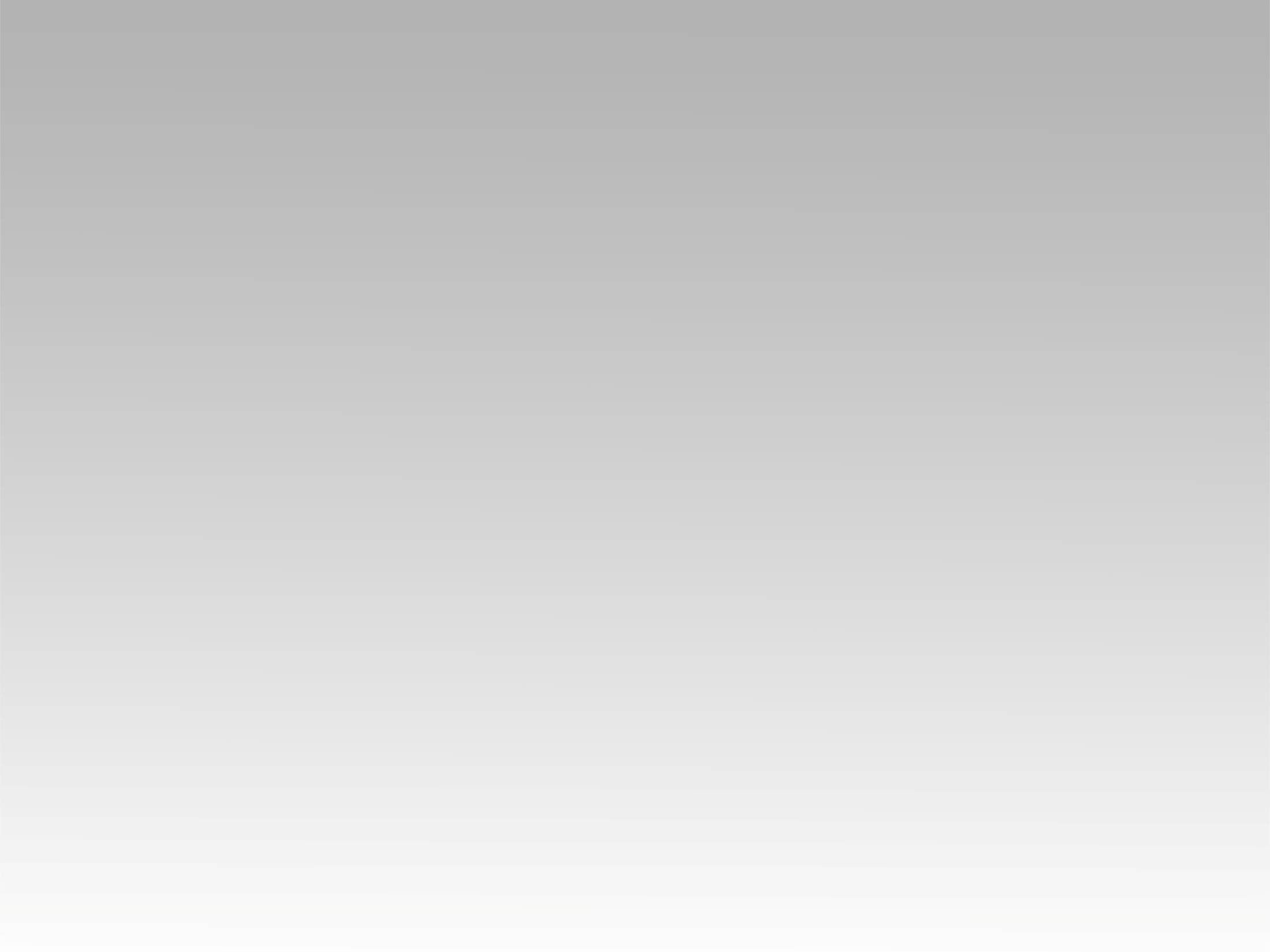 تـرنيــمة
الكل يمضي ويزول
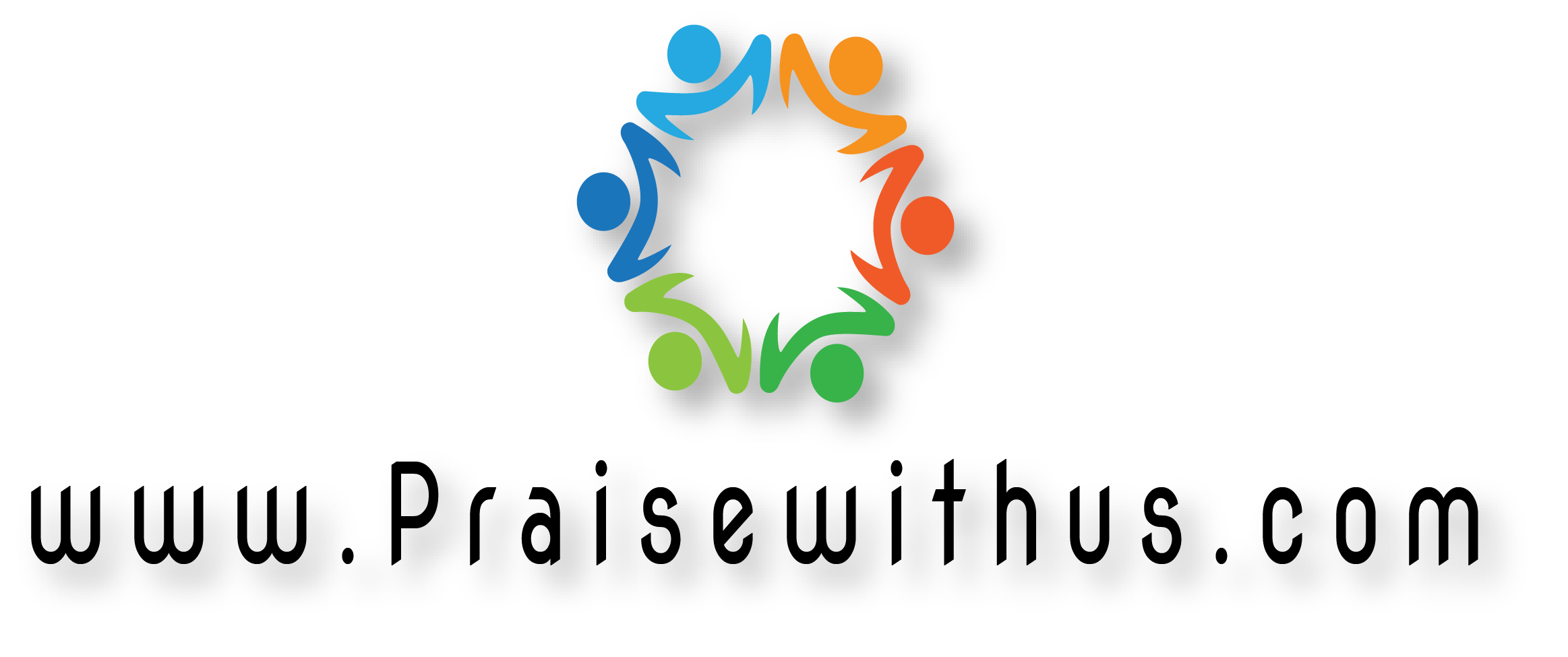 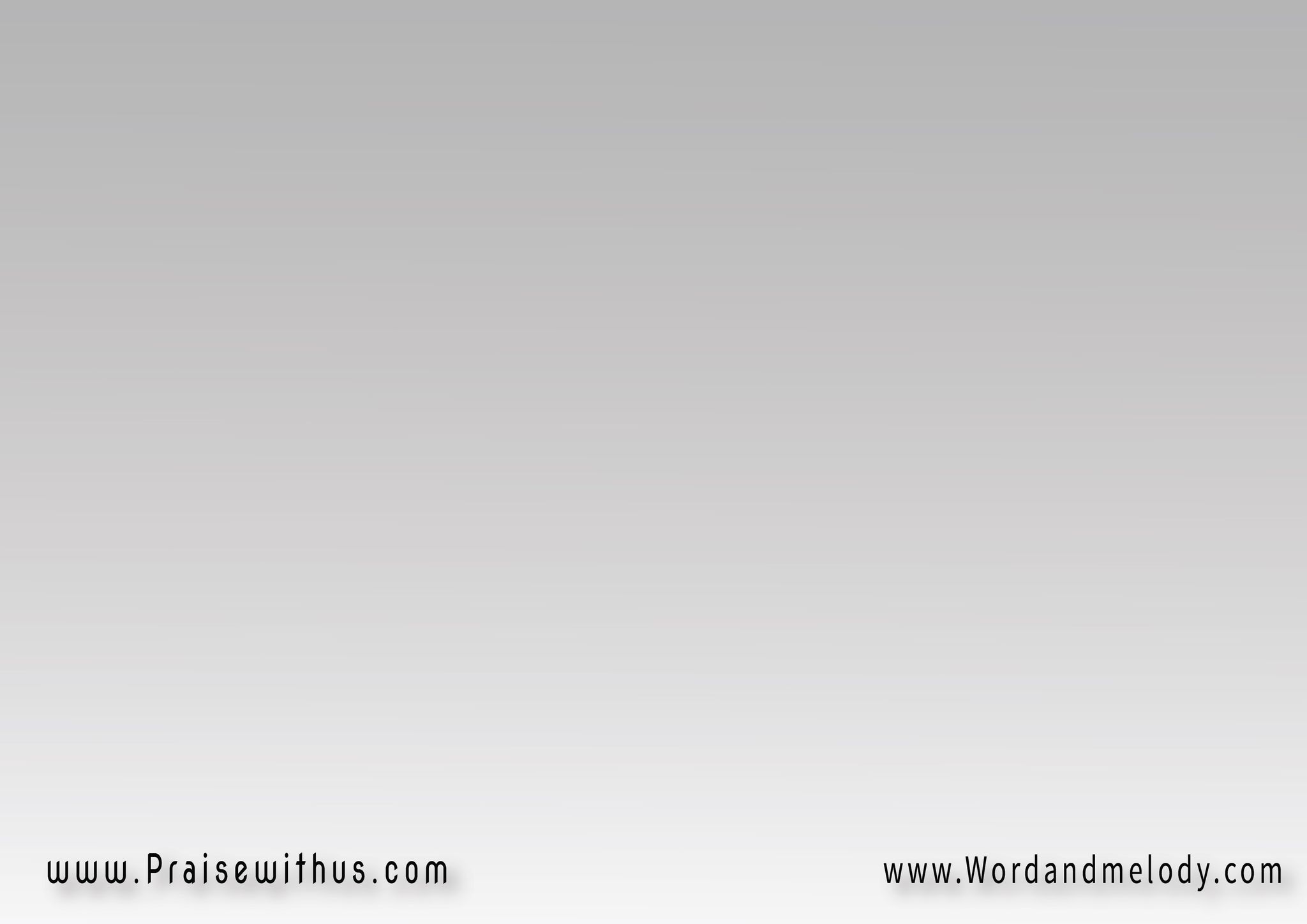 1-الكل يمضي ويزول
لا شيءَ يبقى لا يحول
لا يبقى عُشبٌ في الحقول
والزهر أيضا للذبول
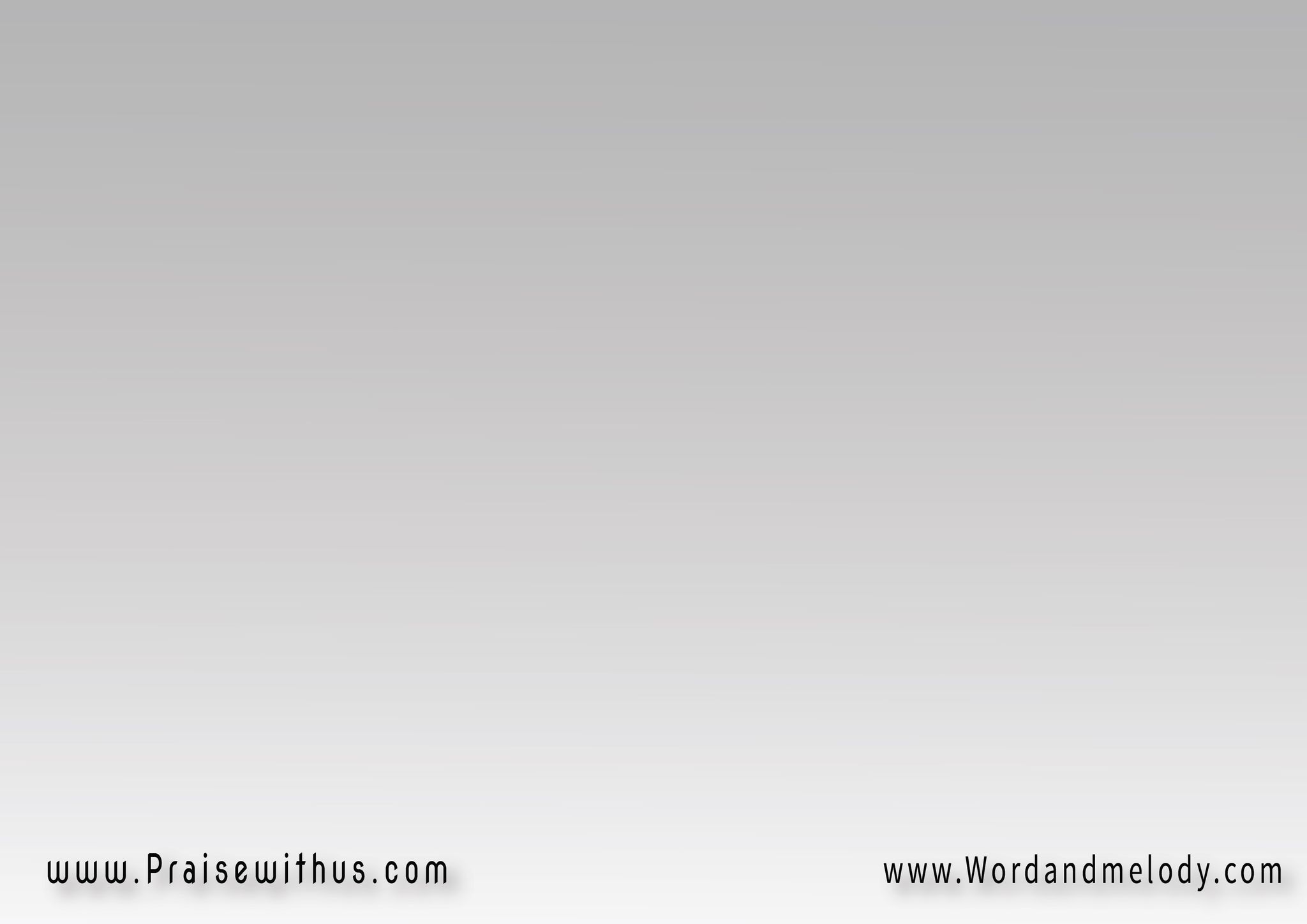 يا ربي أنت وحدكَ
تبقى وكلها تبيدْ
لا دورانَ لا تغيير
فيك يا سيدي المجيدْ
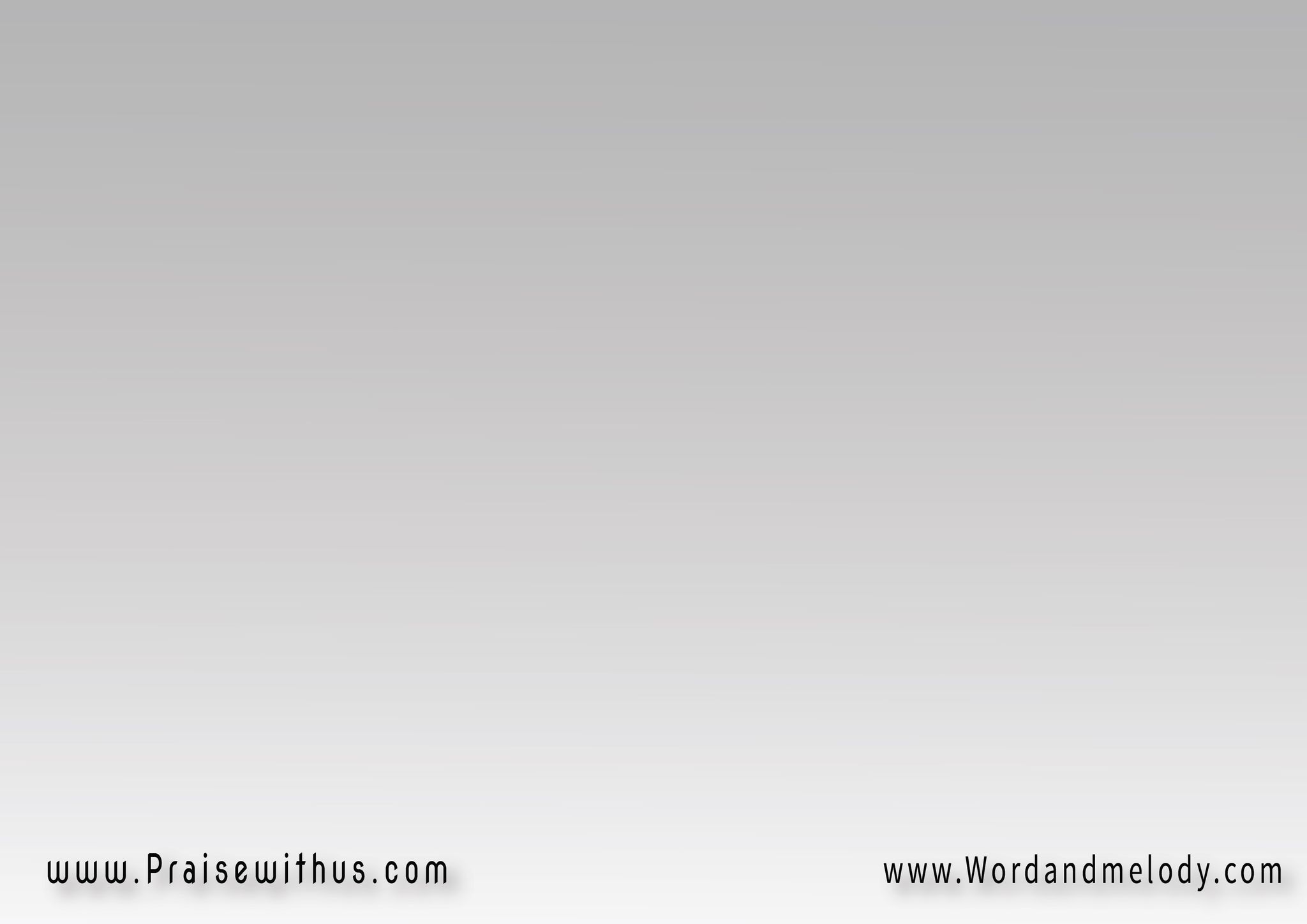 2- يا سيدي ليسَ سواك
فأنت تبقى في عُلاك
كما بالأمس لا تزال
تغييرُك من المُحال
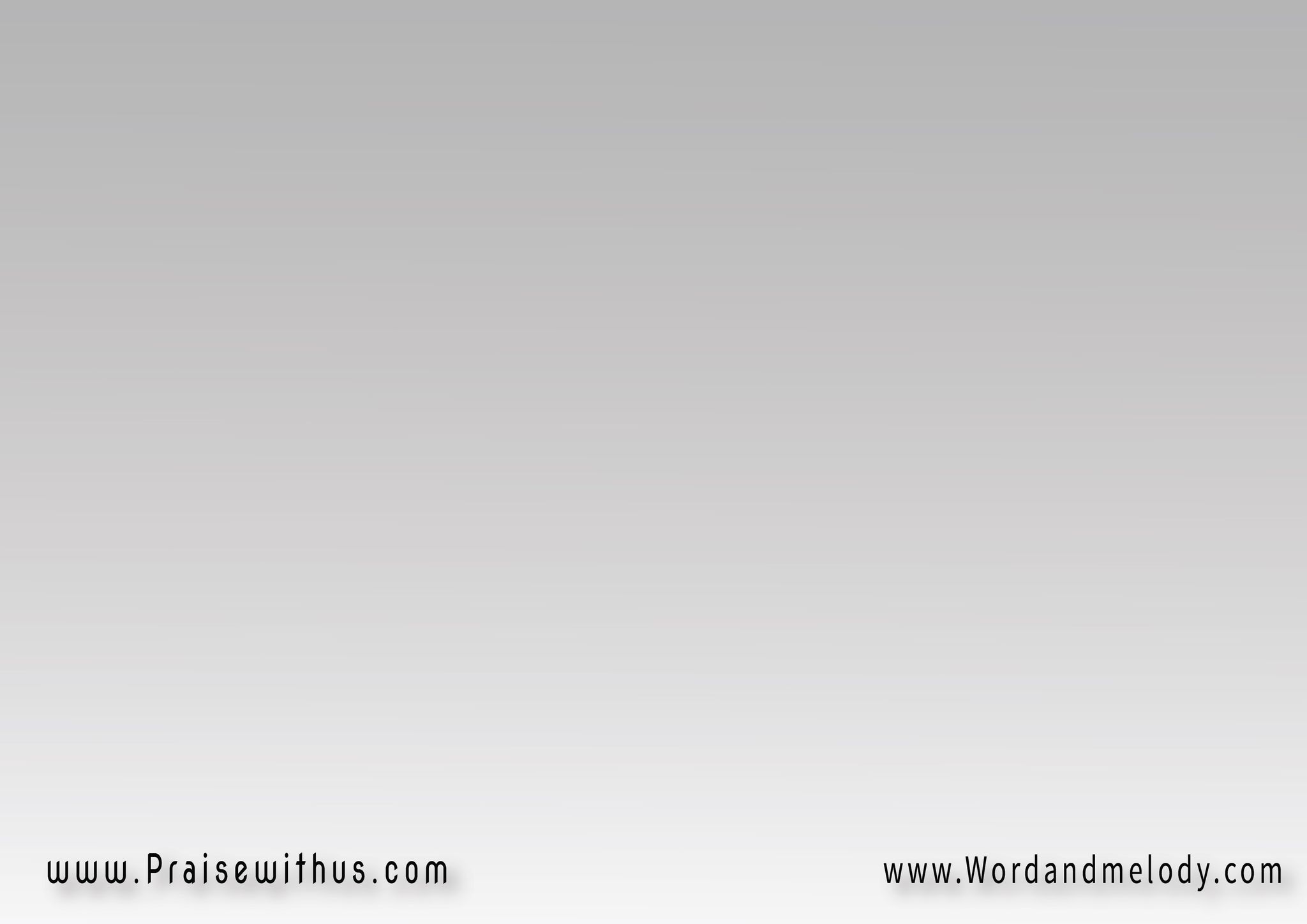 لالاك أمضي في ضياع
كي أنتهي إلى الضياعْ
شكرا لك فأنتَ لي
إني لك ربي العلي
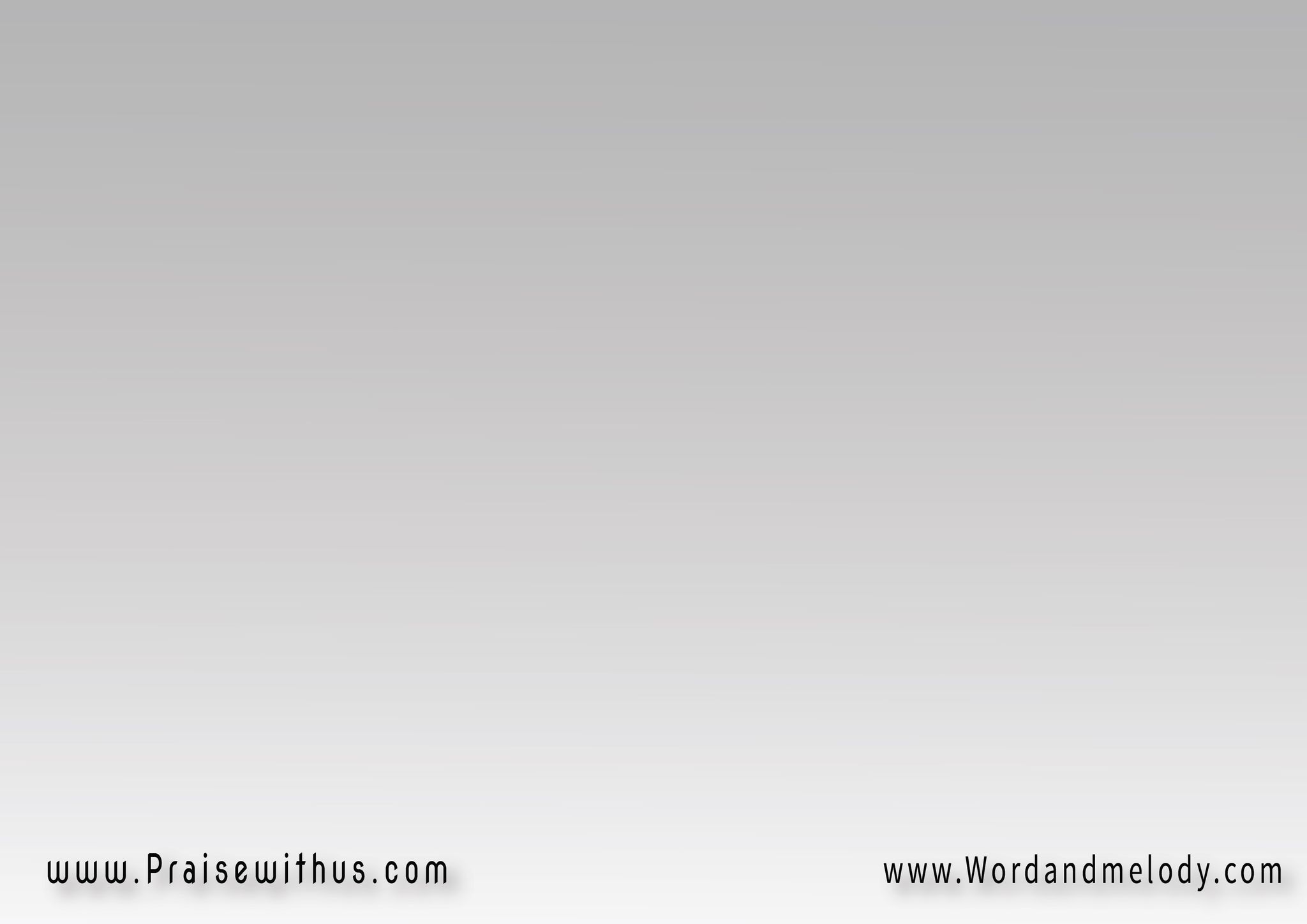 3- صديقي يمضي والجفاءْ
قد سادَ من بعدِ الوفاء
وفاؤهُ كان وفاء
الآن صار كالهباء
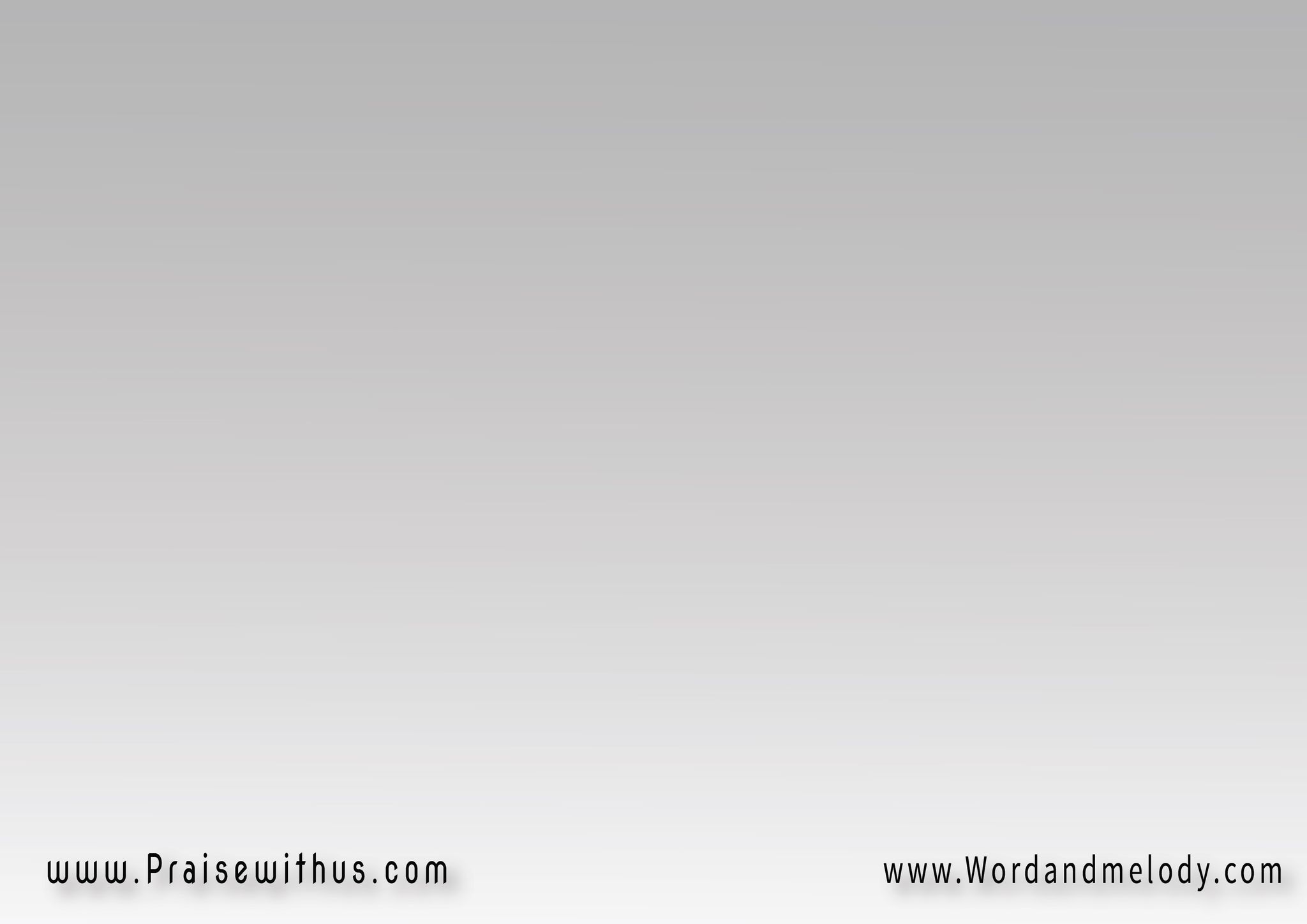 لكنك ربَّ السماء
أوفى من كلِّ الأصدقاء
ففي يسوعي الألزقِ
مِن إخوتي ليَ العزاء
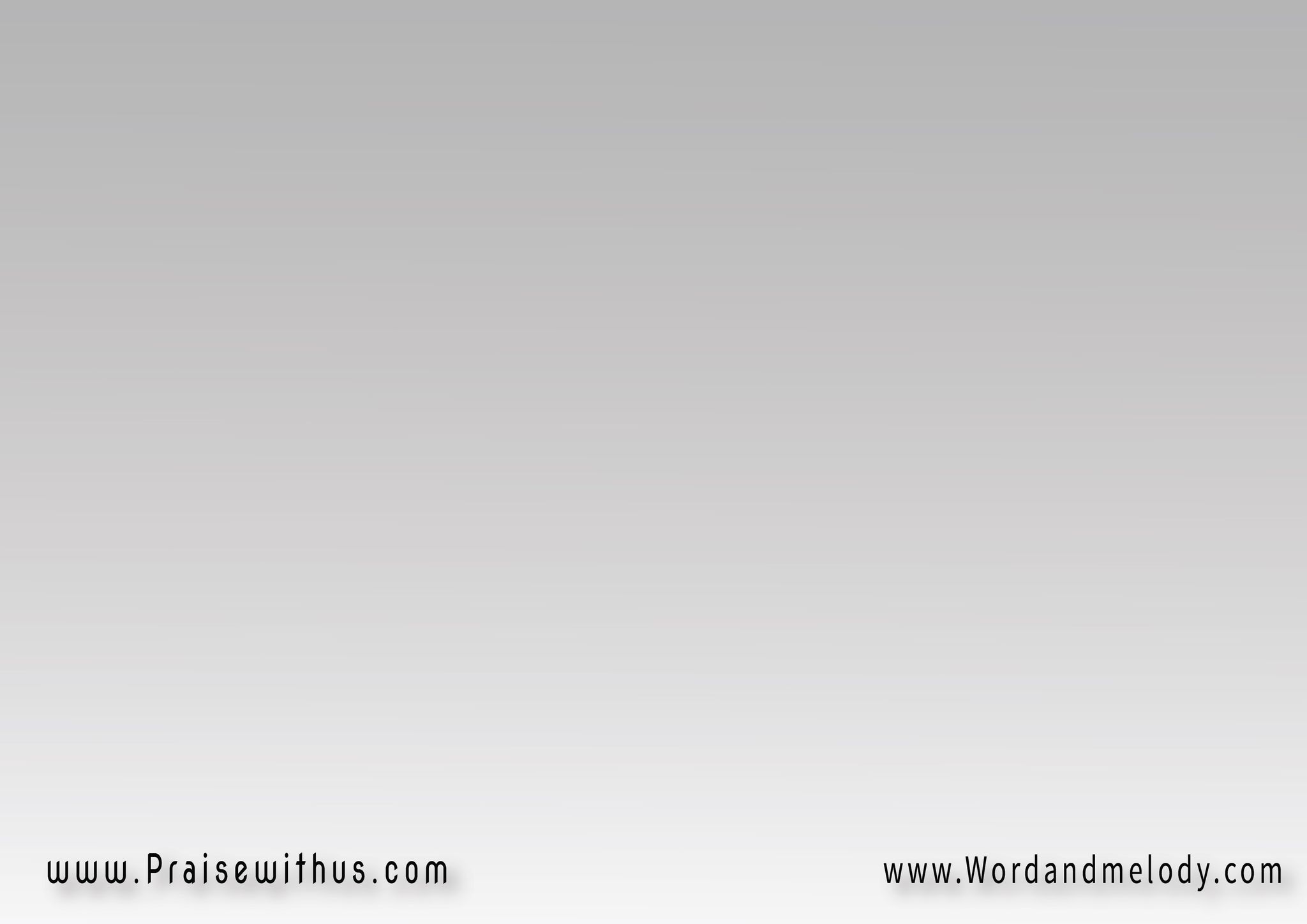 4- العمر يمضي ويزولْ
مثلَ بخارٍ لا يطولْ
تمضي الأيام والسنون
تمضي تطير لا تكون
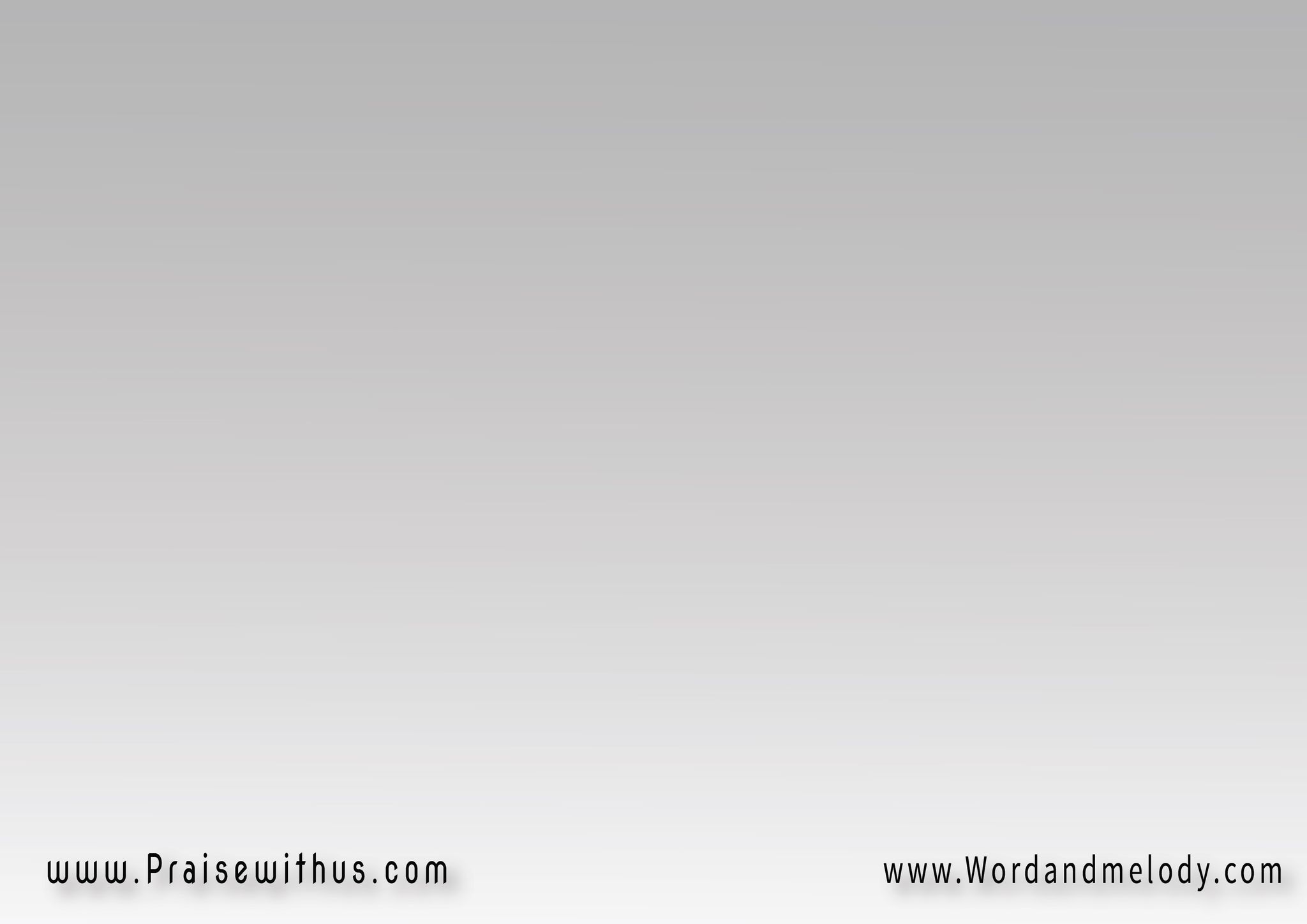 لكن في هذا لي العزاء
فهْو يقرّبُ السماء
يوما سيأتي بالبهاء
ما أمجدَ يومَ اللقاء
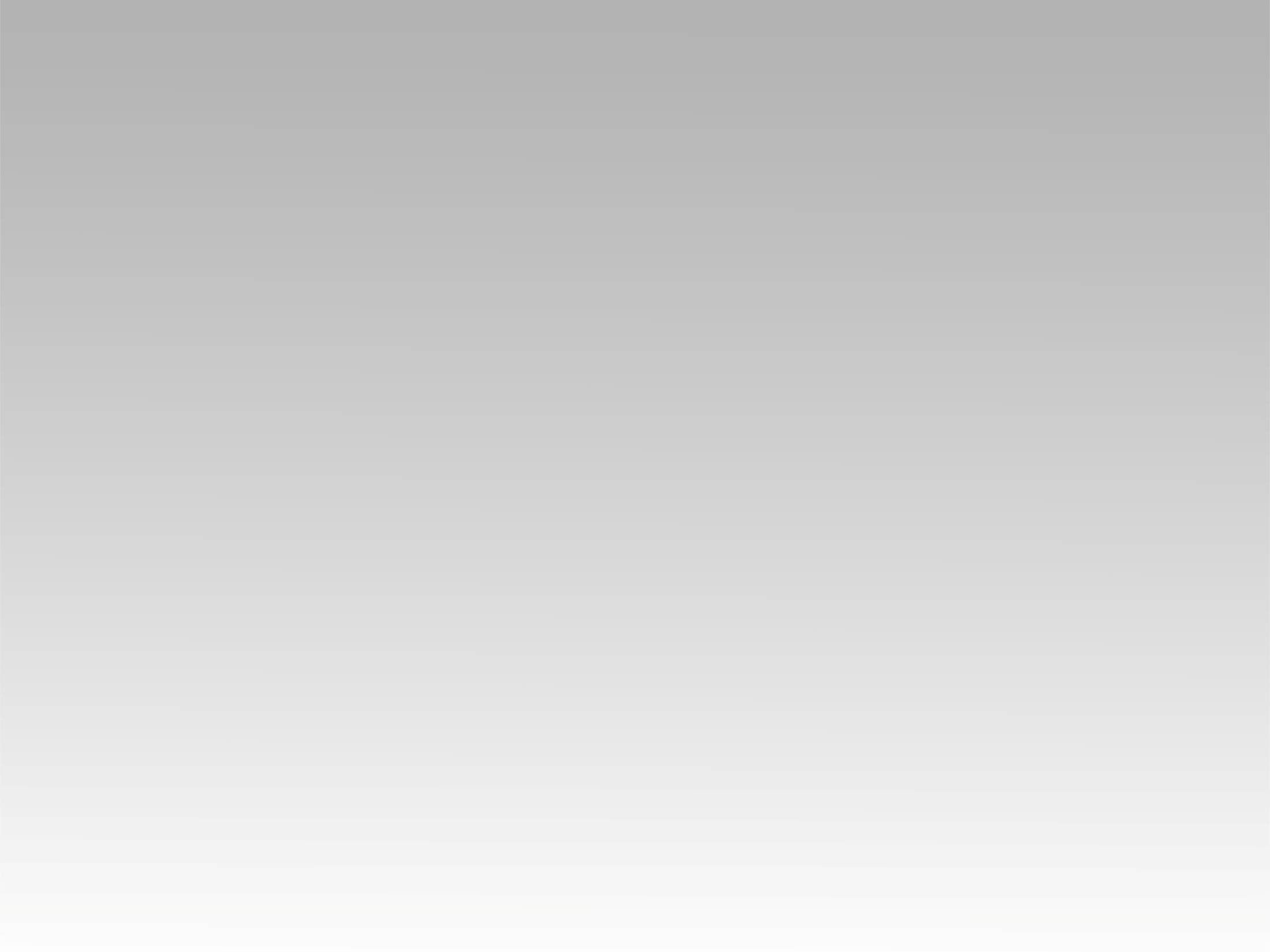 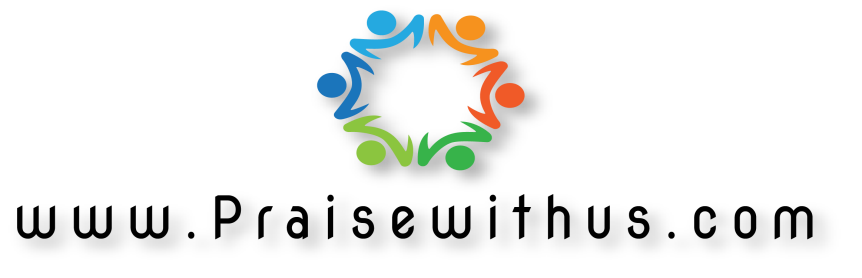